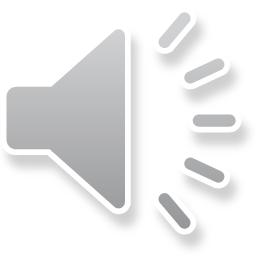 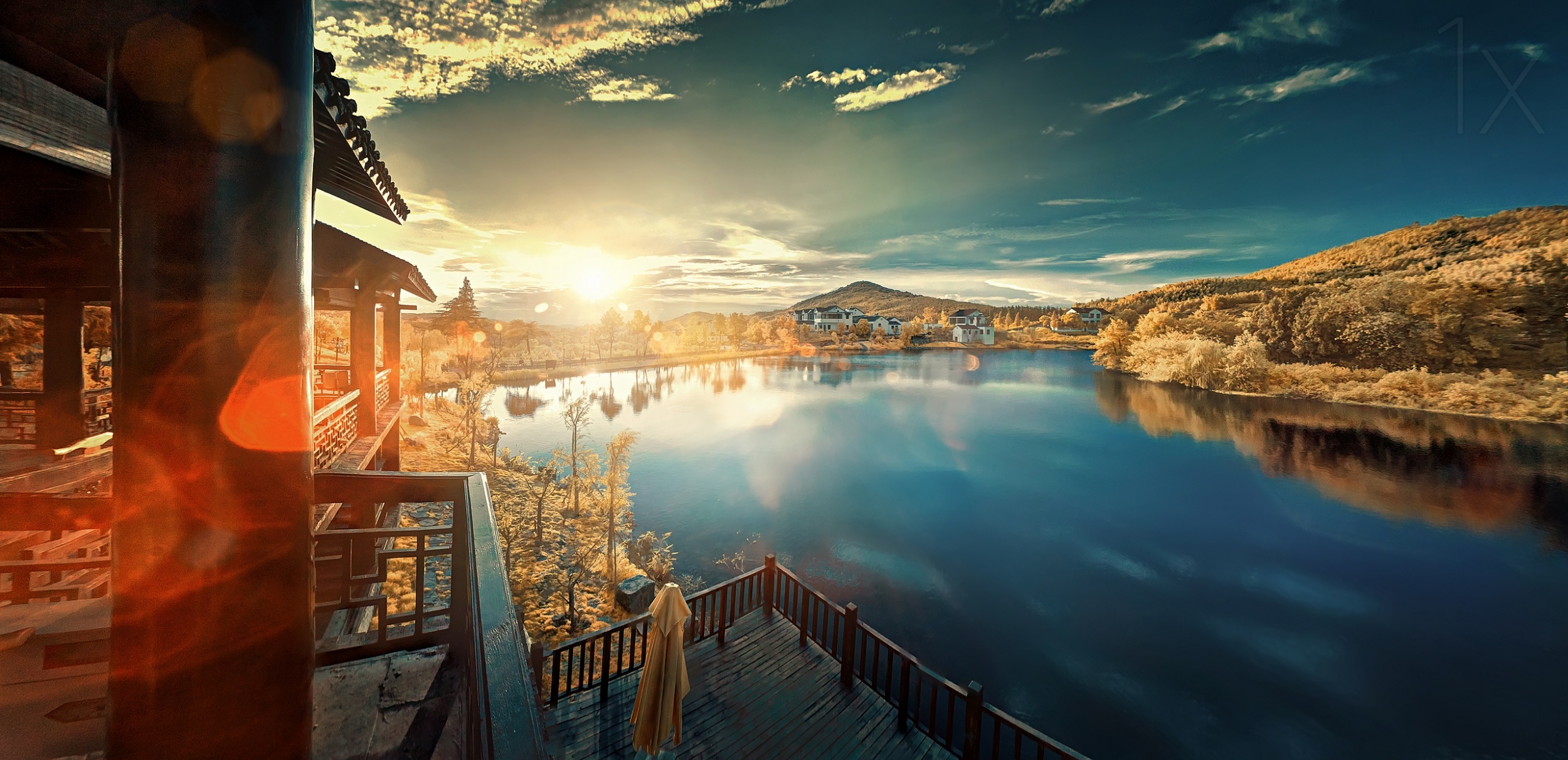 LOGO
框架完整 内容实用 严谨专业
商业计划书模板
BUSINESS PLAN POWERPOINT TEMPLATE
[Speaker Notes: 版权声明：300套精品模板商业授权，请联系【锐旗设计】:https://9ppt.taobao.com，专业PPT老师为你解决所有PPT问题！]
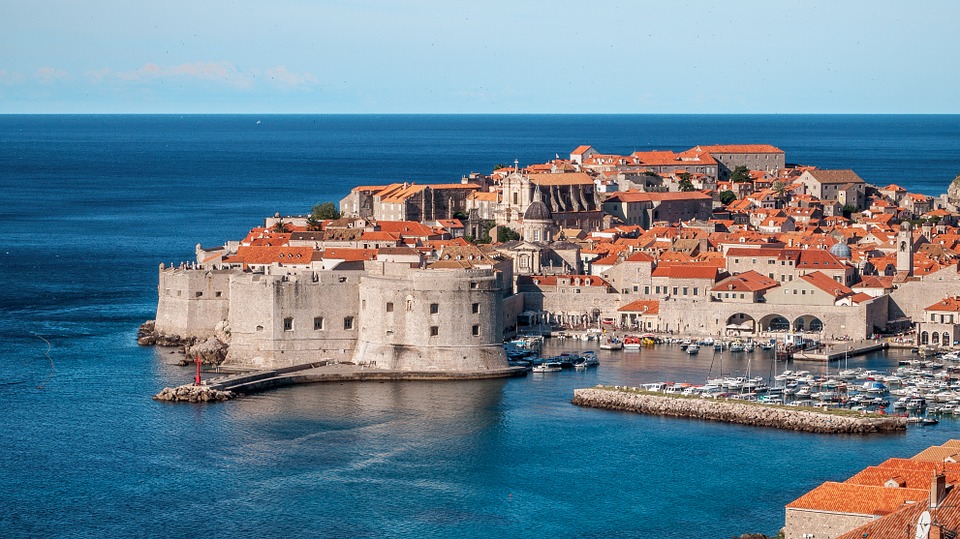 目 录
项目介绍
1
CONTENTS
行业前景
需求分析
盈利模式
核心优势
产品运营
2
产品介绍
销售渠道
技术核心
推广渠道
团队介绍
3
发展历程
组织架构
团队成员
企业荣誉
风险管控
4
危机预测
解决方案
财务计划
SWOT分析
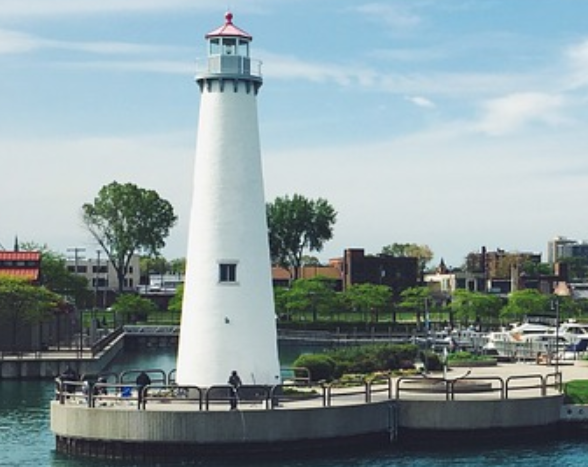 PART 1
项目介绍
行业前景
盈利模式
需求分析
核心优势
单击此处添加标题
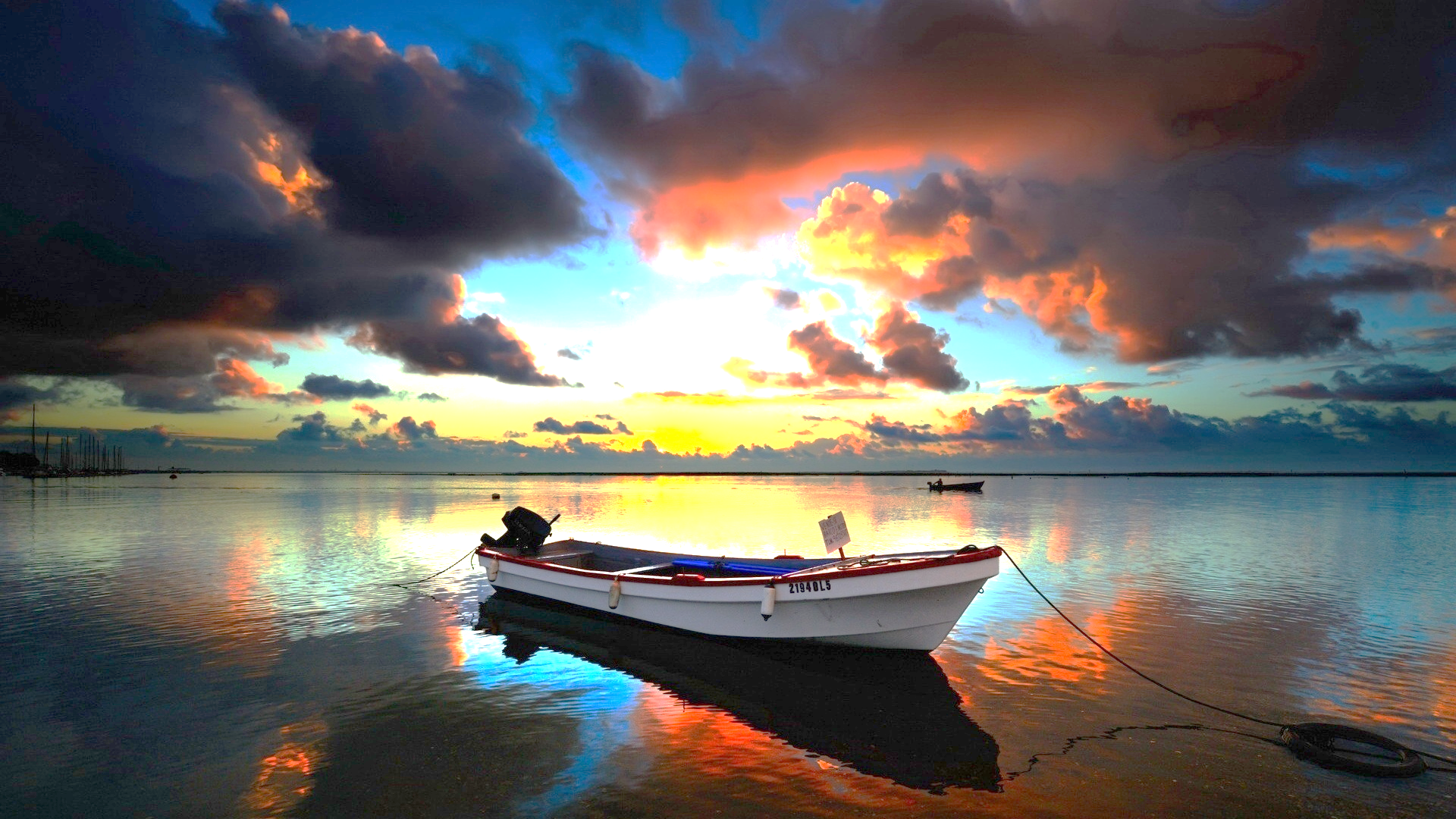 锐旗设计是中国第一家精品PPT设计机构。拥有顶尖的PPT设计团队，坚持精益求精拒接平庸的设计理念。帮您实现精致、美观、动感的PPT设计
锐旗设计是中国第一家精品PPT设计机构。拥有顶尖的PPT设计团队，坚持精益求精拒接平庸的设计理念。帮您实现精致、美观、动感的PPT设计
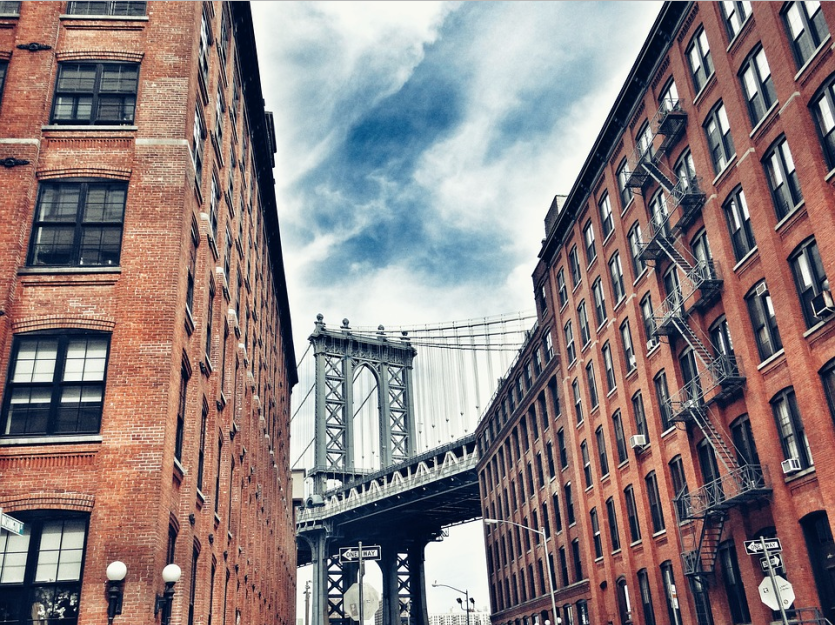 单击此处添加标题
点击此处添加标题
锐旗设计是中国第一家精品PPT设计机构。拥有顶尖的PPT设计团队，坚持精益求精拒接平庸的设计理念。帮您实现精致、美观、动感的PPT设计
锐旗设计是中国第一家精品PPT设计机构。拥有顶尖的PPT设计团队，坚持精益求精拒接平庸的设计理念。帮您实现精致、美观、动感的PPT设计
点击此处添加标题
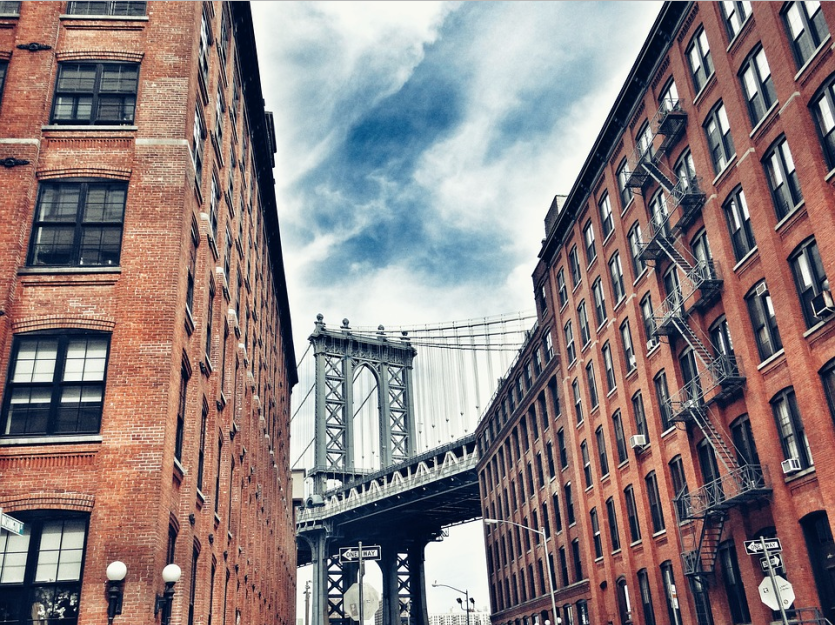 [Speaker Notes: 版权声明：300套精品模板商业授权，请联系【锐旗设计】:https://9ppt.taobao.com，专业PPT老师为你解决所有PPT问题！]
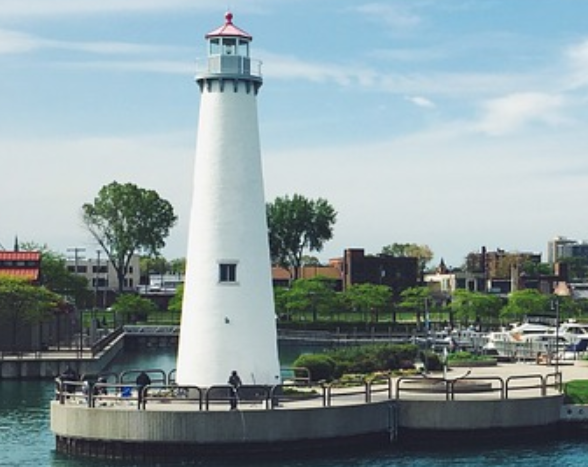 PART 2
产品运营
发展历程
组织架构
团队成员
企业荣誉
单击此处添加标题
点击此处添加标题
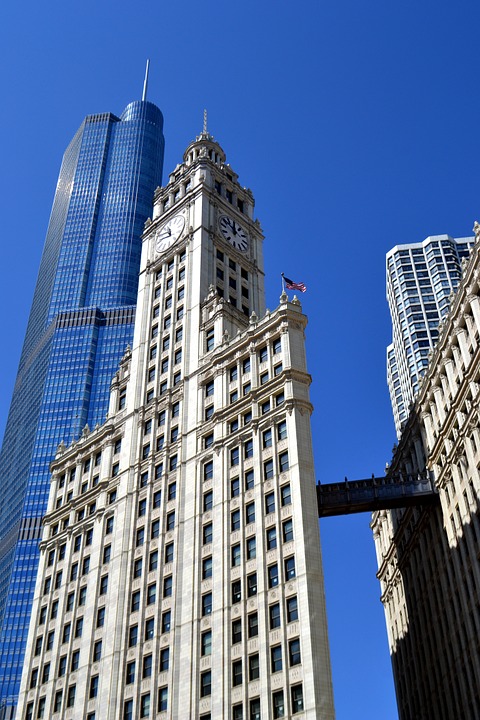 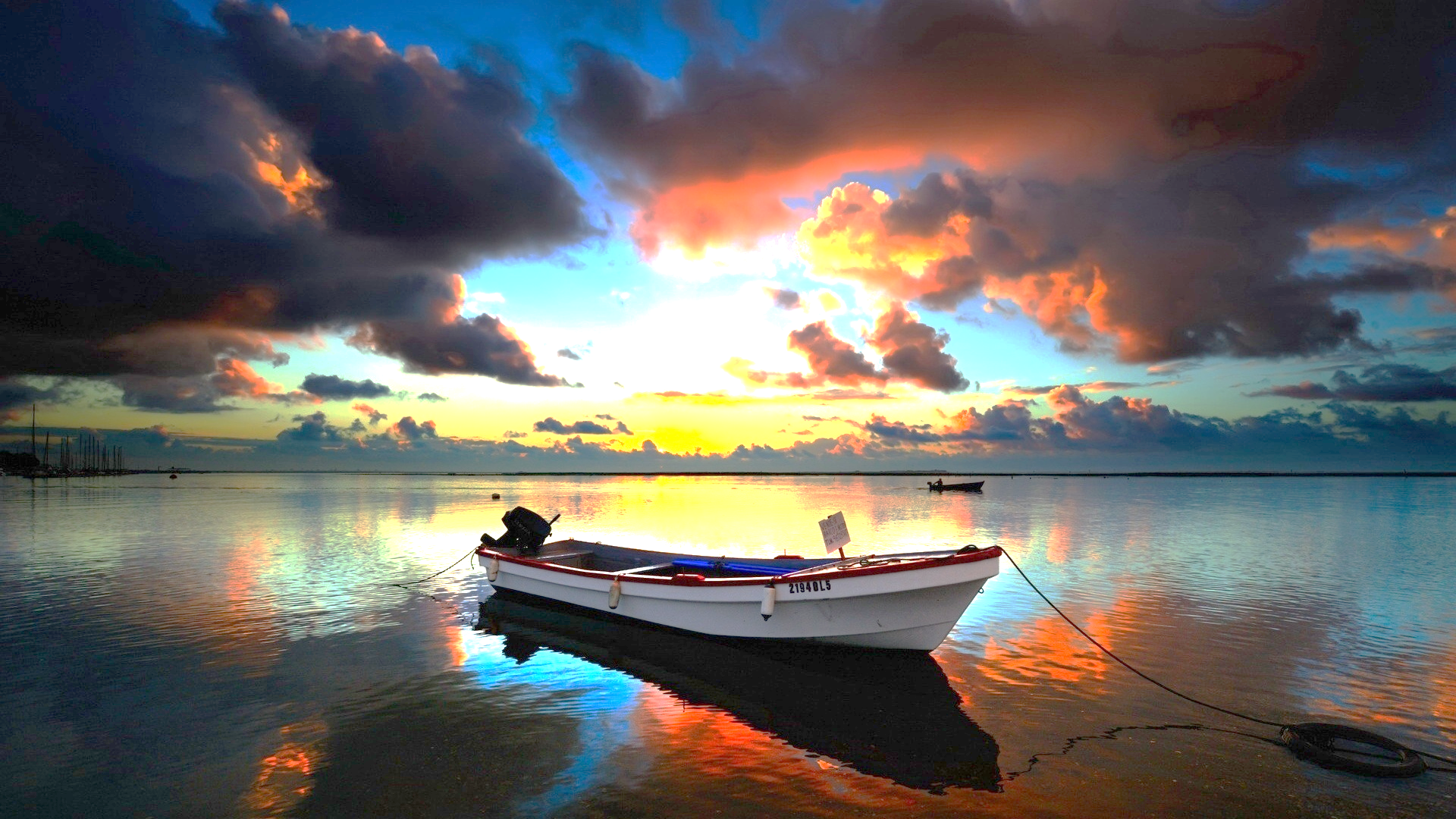 点击此处添加标题
锐旗设计是中国第一家精品PPT设计机构。拥有顶尖的PPT设计团队，坚持精益求精拒接平庸的设计理念。帮您实现精致、美观、动感的PPT设计
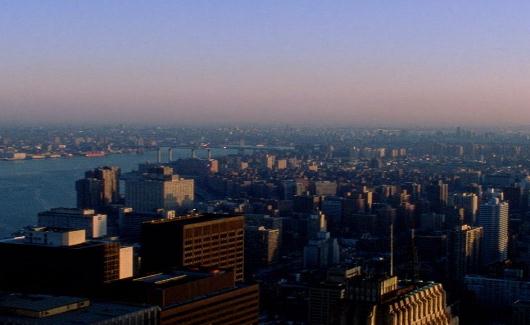 单击此处添加标题
锐旗设计是中国第一家精品PPT设计机构。
点击此处添加标题
锐旗设计是中国第一家精品PPT设计机构
点击此处添加标题
锐旗设计是中国第一家精品PPT设计机构
点击此处添加标题
点击此处添加标题
锐旗设计是中国第一家精品PPT设计机构
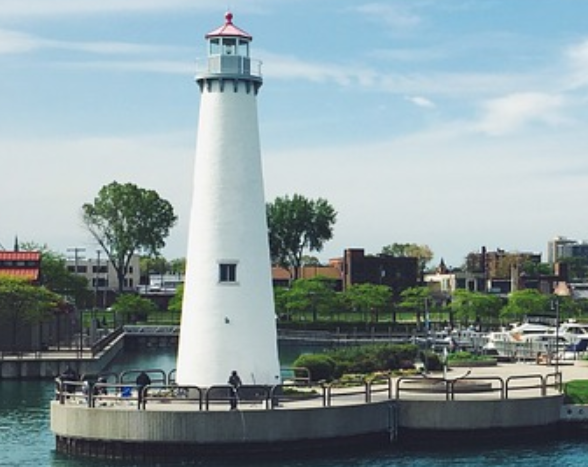 PART 3
团队介绍
发展历程
组织架构
团队成员
企业荣誉
单击此处添加标题
标题1
标题2
标题3
锐旗设计是中国第一家精品PPT设计机构。拥有顶尖的PPT设计团队，坚持精益求精拒接平庸的设计理念。帮您实现精致、美观、动感的PPT设计
单击此处添加标题
点击此处添加标题
锐旗设计是中国第一家精品PPT设计机构。拥有顶尖的PPT设计团队，坚持精益求精拒接平庸的设计理念。帮您实现精致、美观、动感的PPT设计
[Speaker Notes: 版权声明：300套精品模板商业授权，请联系【锐旗设计】:https://9ppt.taobao.com，专业PPT老师为你解决所有PPT问题！]
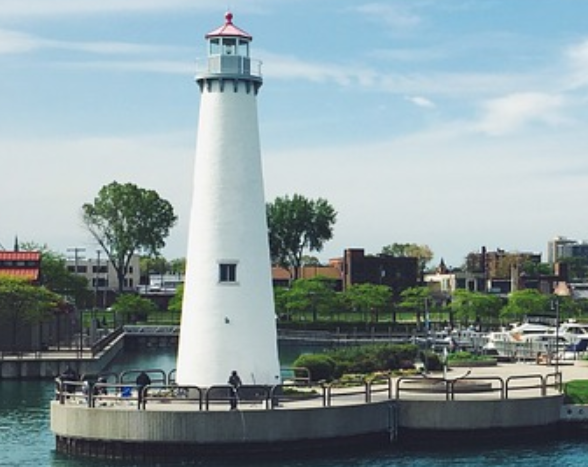 PART 4
风险管控
危机预测
解决方案
财务计划
SWOT分析
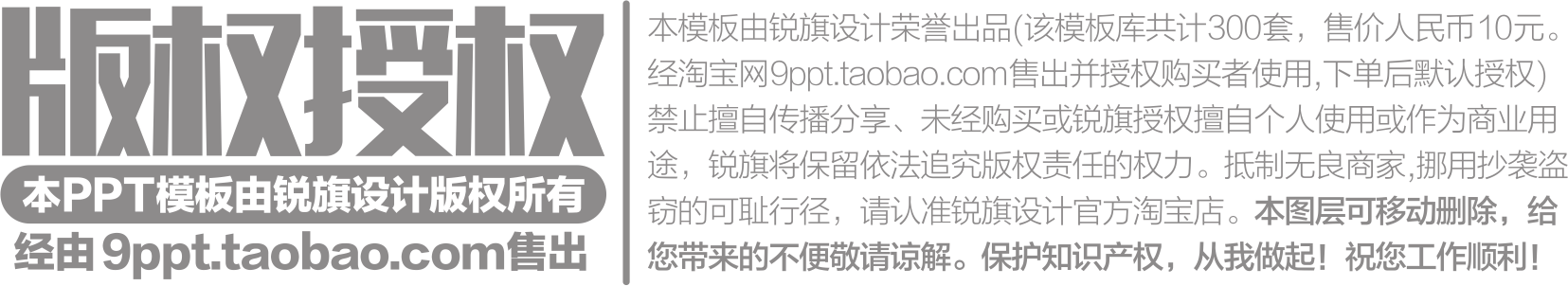 点击此处添加标题
点击此处添加标题
点击此处添加标题
点击此处添加标题
锐旗设计是中国第一家精品PPT设计机构
锐旗设计是中国第一家精品PPT设计机构
锐旗设计是中国第一家精品PPT设计机构
单击此处添加标题
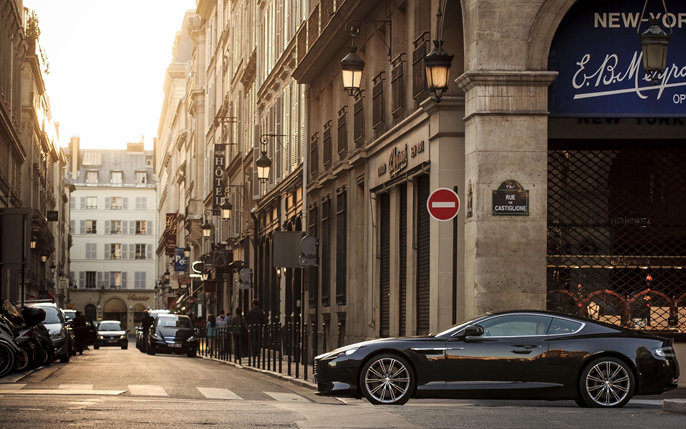 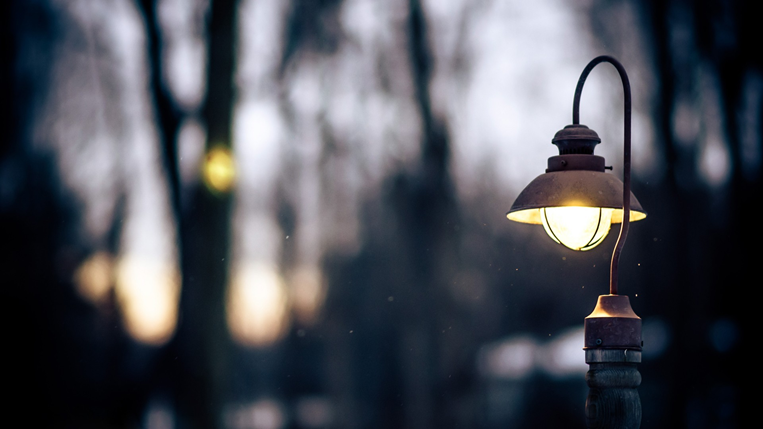 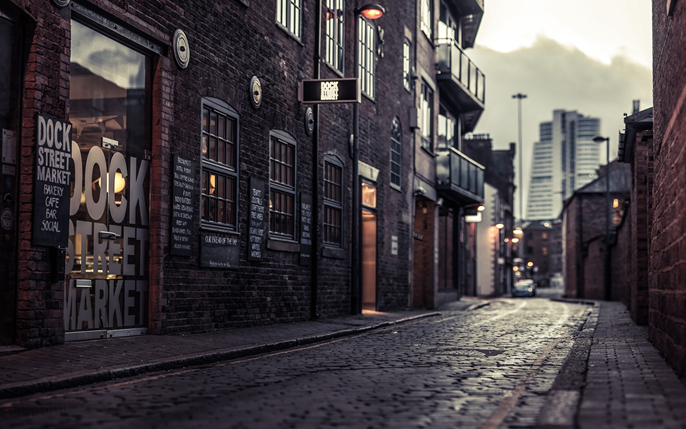 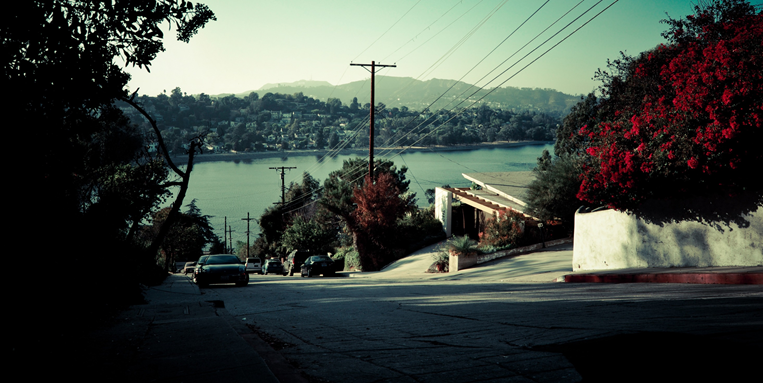 锐旗设计是中国第一家精品PPT设计机构
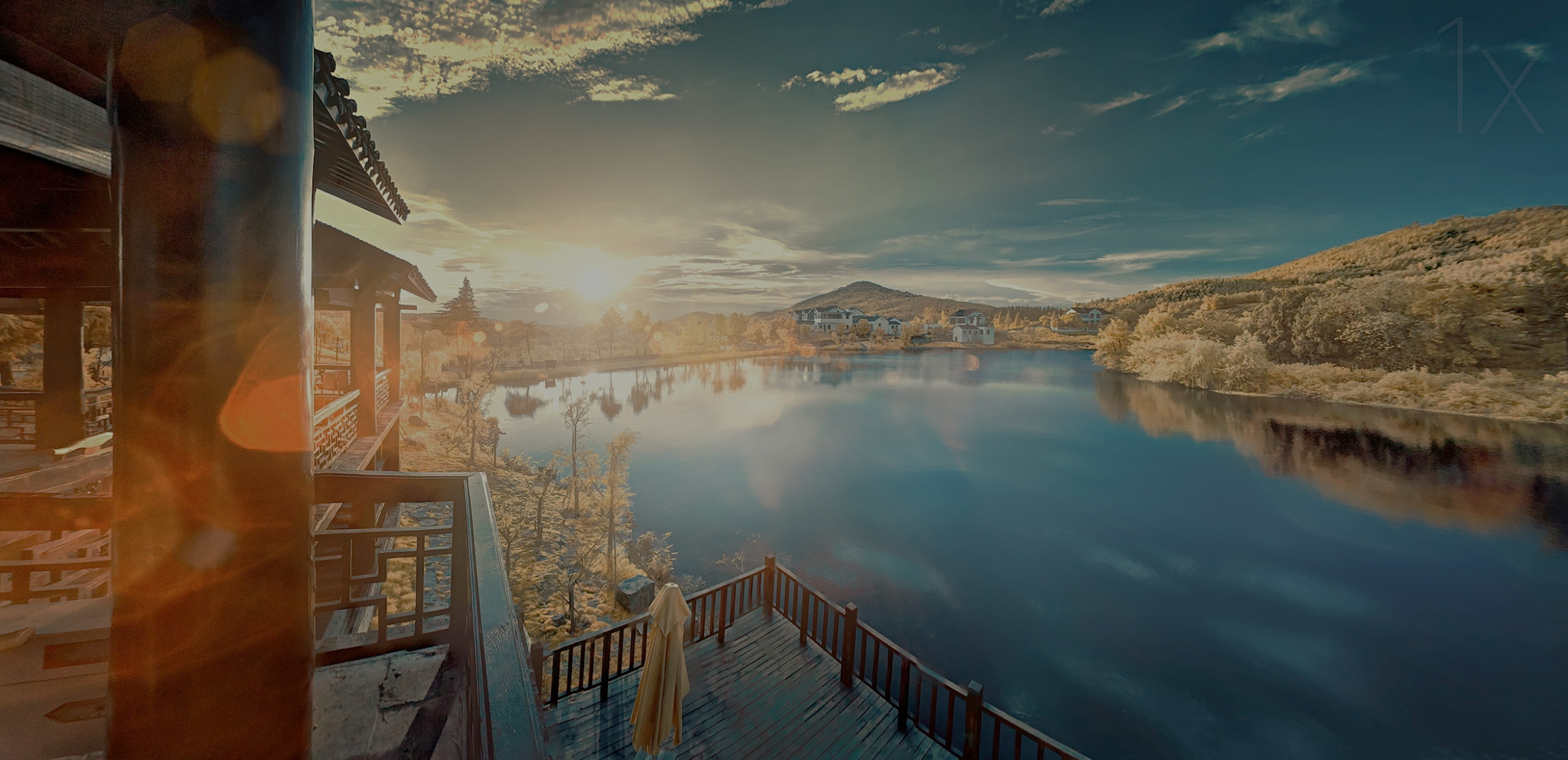 THANK YOU
[Speaker Notes: 版权声明：300套精品模板商业授权，请联系【锐旗设计】:https://9ppt.taobao.com，专业PPT老师为你解决所有PPT问题！]